20XX
毕业论文答辩PPT模板
工商管理硕士（MBA）
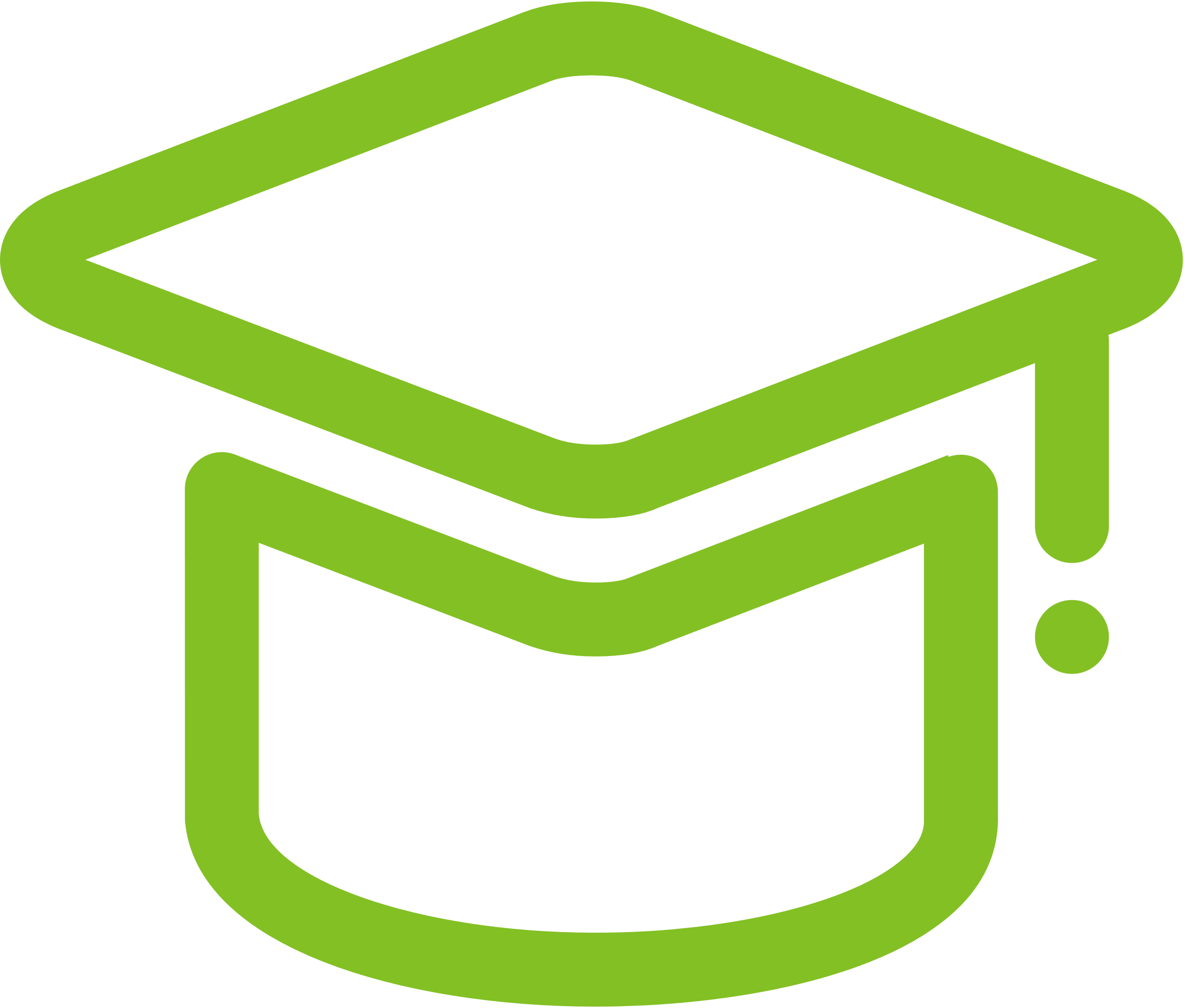 答辩人：XXX
指导老师： XXX
Contents
01
02
03
04
05
Text here
Text here
Text here
Text here
Text here
Supporting text here.
……
Supporting text here.
……
Supporting text here.
……
Supporting text here.
……
Supporting text here.
……
OfficePLUS
2
/01
Section Header Here
Supporting text here.
When you copy & paste, choose "keep text only" option.
Click to edit Master title style
20XX
20XX
20XX
20XX
20XX
Text here
Text here
Text here
Supporting text here
Supporting text here
……
Supporting text here
Supporting text here
……
Supporting text here
Supporting text here
……
Text here
Text here
Supporting text here
Supporting text here
……
Supporting text here
Supporting text here
……
OfficePLUS
4
Click to edit Master title style
Supporting text here
Supporting text here
Supporting text here
Supporting text here
Text
Supporting text here
Supporting text here
Supporting text here
Supporting text here
Text
Supporting text here
Supporting text here
Supporting text here
Supporting text here
Text
OfficePLUS
5
Click to edit Master title style
Text Here
Text Here
Supporting text here
Supporting text here
Text Here
Text Here
Supporting text here
Supporting text here
Text Here
Text Here
Text Here
Text Here
Text Here
Supporting text here
Supporting text here
Text Here
Text Here
Supporting text here
Supporting text here
OfficePLUS
6
/02
Section Header Here
Supporting text here.
When you copy & paste, choose "keep text only" option.
Click to edit Master title style
20XX
20XX
20XX
Text Here
Supporting text here
Supporting text here
Text Here
Supporting text here
Supporting text here
Text Here
Supporting text here
Supporting text here
Text Here
Supporting text here
Supporting text here
OfficePLUS
8
Click to edit Master title style
Text Here
Supporting text here
Text Here
Text Here
Text Here
Text Here
Text Here
Supporting text here
Supporting text here
Supporting text here
Supporting text here
Supporting text here
Text Here
Text Here
Supporting text here
Supporting text here
OfficePLUS
9
Click to edit Master title style
Text Here
1
“
Supporting text here
Supporting text here
…
Supporting text here
Supporting text here
Supporting text here
…
3
2
Text Here
Text Here
Supporting text here
Supporting text here
…
Supporting text here
Supporting text here
…
OfficePLUS
10
Click to edit Master title style
Q2
Q1
Supporting text here
Supporting text here
Supporting text here
Supporting text here
Text here
Supporting text here
Supporting text here
Supporting text here
Supporting text here
Q3
Q4
OfficePLUS
11
Click to edit Master title style
Text
Text Here
Supporting text here
Supporting text here
…
Text
Text
Supporting text here
Supporting text here
…
Supporting text here
Supporting text here
…
Text here
Text
Text Here
Supporting text here
Supporting text here
…
OfficePLUS
12
/03
Section Header Here
Supporting text here.
When you copy & paste, choose "keep text only" option.
Click to edit Master title style
Text here
Text here
Supporting text here
Supporting text here
…
Supporting text here
Supporting text here
…
Text here
Text here
Supporting text here
Supporting text here
…
Supporting text here
Supporting text here
…
Text here
Text here
Supporting text here
Supporting text here
…
Supporting text here
Supporting text here
…
OfficePLUS
14
Click to edit Master title style
Supporting text here
Supporting text here
Supporting text here
Supporting text here
Text
Supporting text here
Supporting text here
Supporting text here
Supporting text here
Text
Supporting text here
Supporting text here
Supporting text here
Supporting text here
Text
OfficePLUS
15
Click to edit Master title style
Text here
Text here
Supporting text here
Supporting text here
Supporting text here
Supporting text here
Text here
Text here
Supporting text here
Supporting text here
Supporting text here
Supporting text here
OfficePLUS
16
Click to edit Master title style
Text here
Text here
Supporting text here
Supporting text here
Text here
Text here
Supporting text here
Supporting text here
Text
Text here
Text here
Supporting text here
Supporting text here
OfficePLUS
17
Click to edit Master title style
Text Here
Text Here
Supporting text here
Supporting text here
…
Supporting text here
Supporting text here
…
Text Here
Text Here
Supporting text here
Supporting text here
…
Supporting text here
Supporting text here
…
OfficePLUS
18
/04
Section Header Here
Supporting text here.
When you copy & paste, choose "keep text only" option.
Click to edit Master title style
1
Supporting text here
… …
…text
Supporting text here
… …
2
…text
Supporting text here
… …
3
…text
OfficePLUS
20
Click to edit Master title style
Text Here
Supporting text here
Supporting text here
Text Here
20XX
Supporting text here
Supporting text here
Text Here
20XX
Supporting text here
Supporting text here
20XX
OfficePLUS
21
Click to edit Master title style
18K
Q1
26K
Q2
Text Here
Text Here
Supporting text here
Supporting text here
…
Supporting text here
Supporting text here
…
Text Here
Text Here
52K
Q4
36K
Q3
Supporting text here
Supporting text here
…
Supporting text here
Supporting text here
…
OfficePLUS
22
Click to edit Master title style
Text here
Text here
Text here
Supporting text here.
……
Supporting text here.
……
Supporting text here.
……
Text here
Text here
Supporting text here.
……
Supporting text here.
……
OfficePLUS
23
Click to edit Master title style
Text here
Supporting text here.
……
…text
Text here
Text here
Supporting text here.
Supporting text here.
Supporting text here.

……
Supporting text here.
……
Text here
Supporting text here.
……
OfficePLUS
24
/05
Section Header Here
Supporting text here.
When you copy & paste, choose "keep text only" option.
Click to edit Master title style
20XX
20XX
20XX
20XX
20XX
Text here
Text here
Text here
Text here
Text here
Copy paste fonts. Choose the only option to retain text.
……

...
Copy paste fonts. Choose the only option to retain text.
……

...
Copy paste fonts. Choose the only option to retain text.
……

...
Copy paste fonts. Choose the only option to retain text.
……

...
Copy paste fonts. Choose the only option to retain text.
……

...
…text
…text
…text
…text
…text
OfficePLUS
26
Click to edit Master title style
…text
…text
…text
…text
…text
Supporting text here.
……
Supporting text here.
……
Supporting text here.
……
Supporting text here.
……
Supporting text here.
……
Supporting text here.
……
Supporting text here.
……
Supporting text here.
……
Supporting text here.
……
Supporting text here.
……
Supporting text here.
……
Supporting text here.
……
Supporting text here.
……
OfficePLUS
27
Click to edit Master title style
…text
Text here
Text here
Text here
Text here
Text here
…text
OfficePLUS
28
谢谢！
Speaker name and title
mba.guet.edu.cn